Nicolas Duboust
La ferme du hamel : 200 haworks with a neighbourg  with 200 ha
Lonrai
Stopped plowing in 1998
Intensif no_till
2002
Two plow pan :plowno_till
Small rotation :  slugs weeds low yields
What should i do ?Plowing once againdirect drilling ?
Let’s go and see what’s happening outside of my farm
talking with users
2008 Sold the vadybuy a jurri
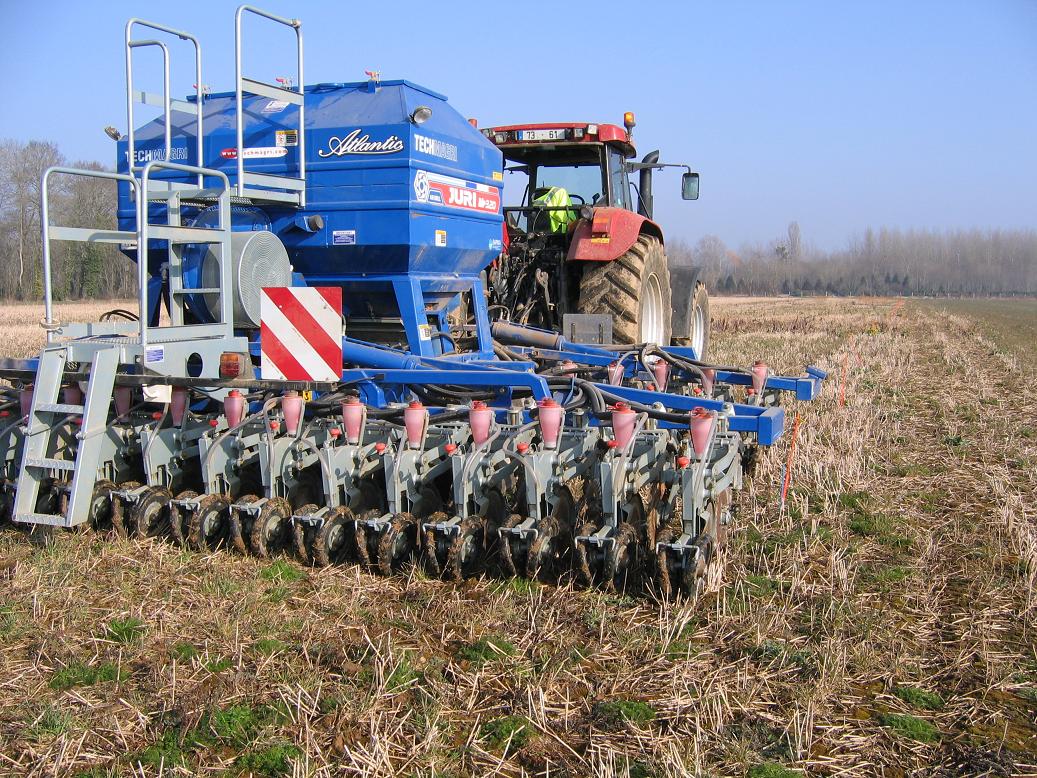 Signs of life
Yields not at the rendez vous
2009
2011
My goals :
Never forget we are borrowing their earth
The group will always be stronger than the strongest  individual in the group